Meet me at:
Veranstaltungsname
Name Nachname
Titel
XX. Monat 2025XX:XX Uhr
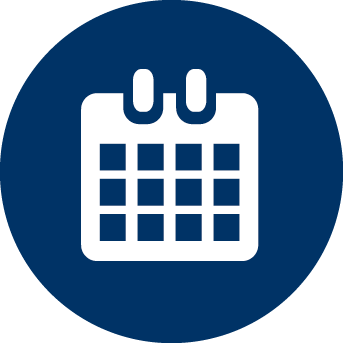 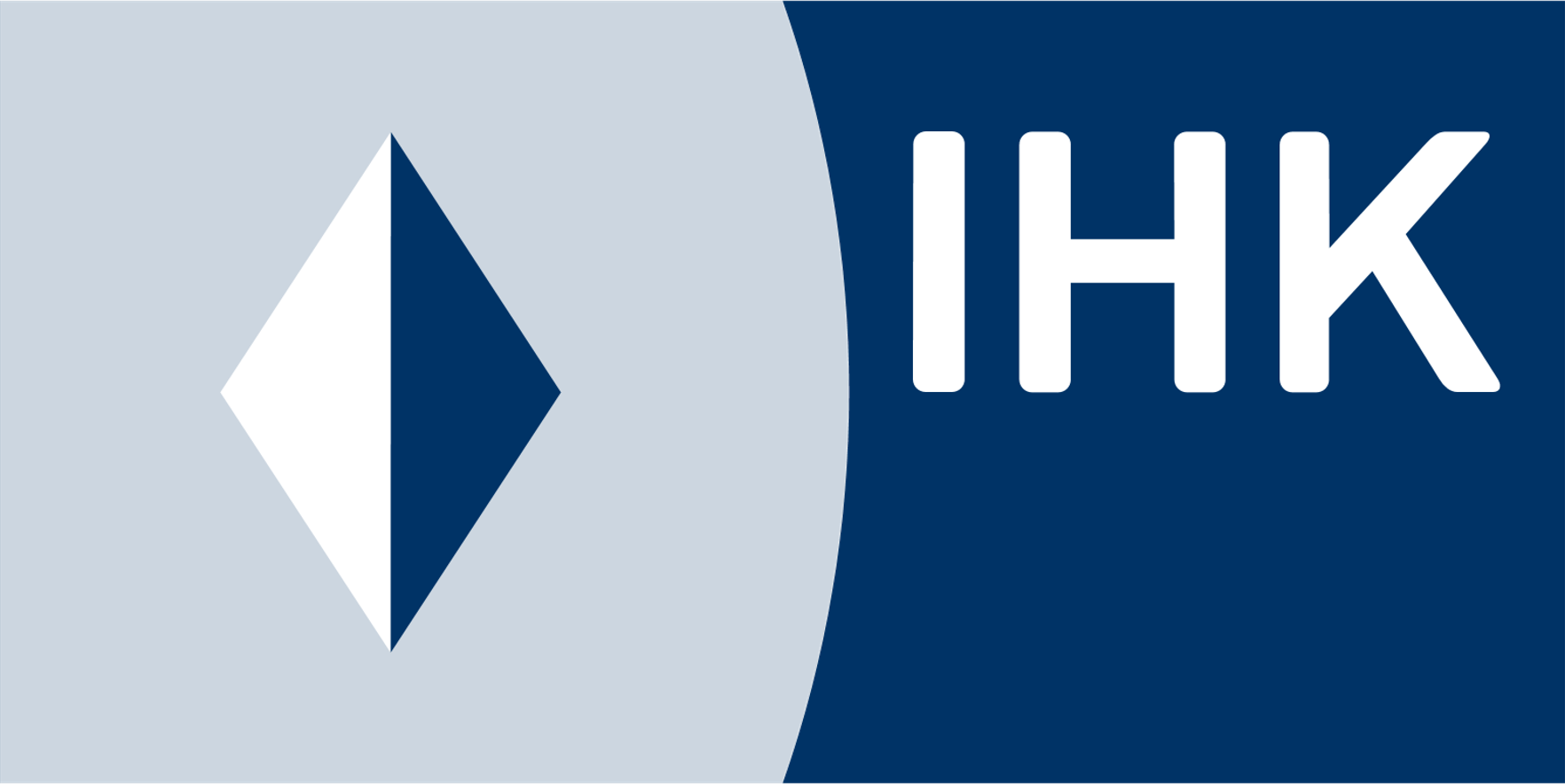 Meet me at:
Veranstaltungs-name
XX. Monat 2025XX:XX Uhr
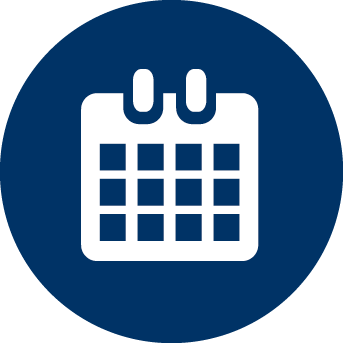 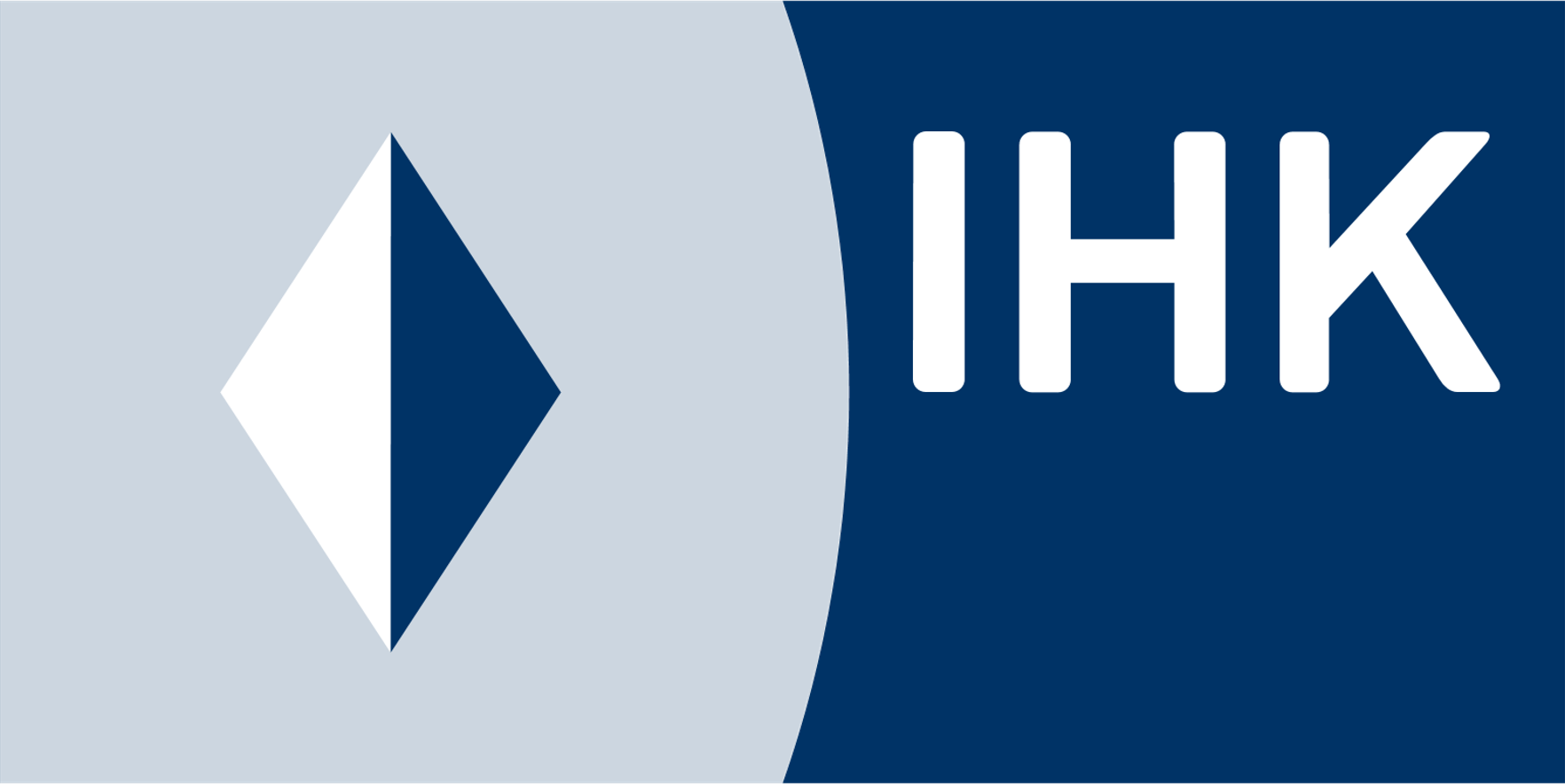 Meet me at:
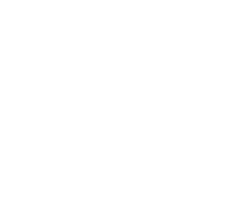 Veranstaltungs-name
Name Nachname
Titel
XX. Monat 2025XX:XX Uhr
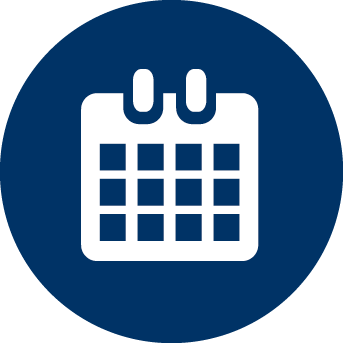 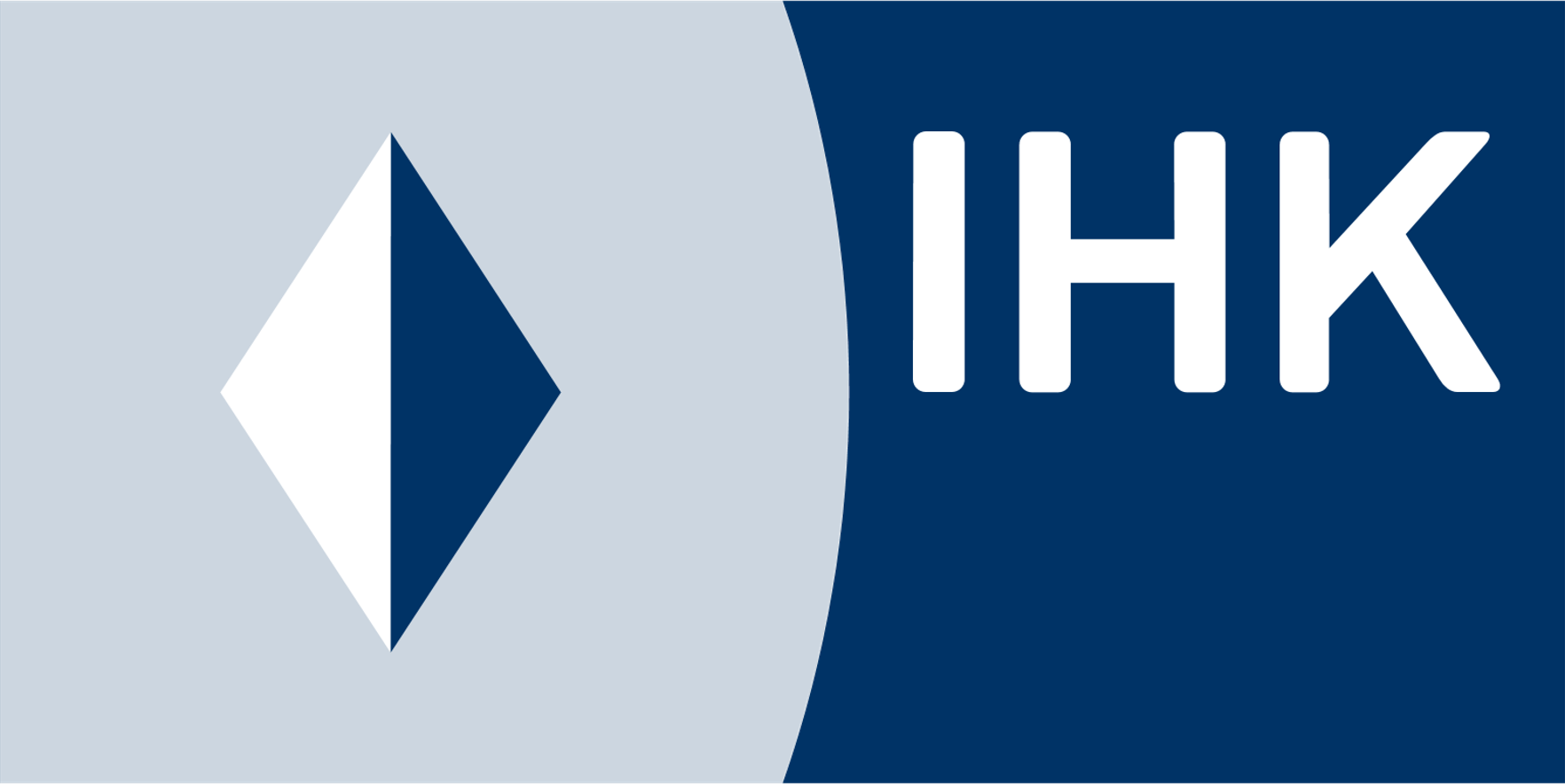